О новых ресурсах информации
Выполнила Сахацкая Е.А.
Группа 316
Мультимедиа и гипермедиа-технологии интегрируют в себе мощные распределенные образовательные ресурсы, они могут обеспечить среду формирования и проявления ключевых компетенций, к которым относятся в первую очередь информационная и коммуникативная
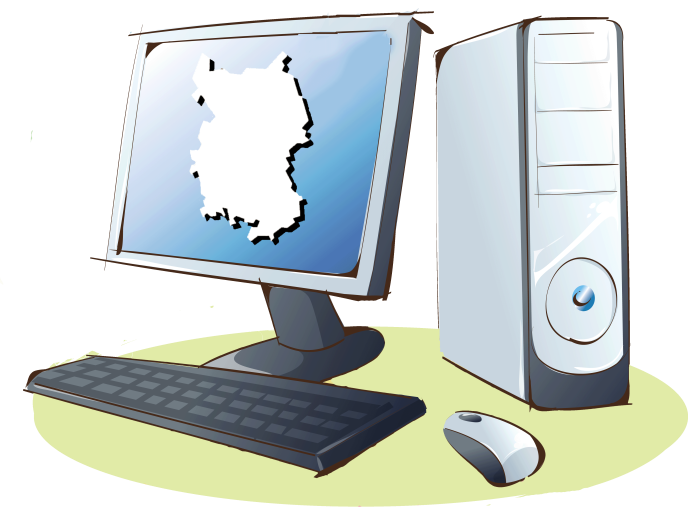 Интерактивные технологии на основе мультимедиа позволят решить проблему "провинциализма” сельской школы как на базе Интернет-коммуникаций, так и за счет интерактивных СD – курсов и использования спутникового Интернета в школах.
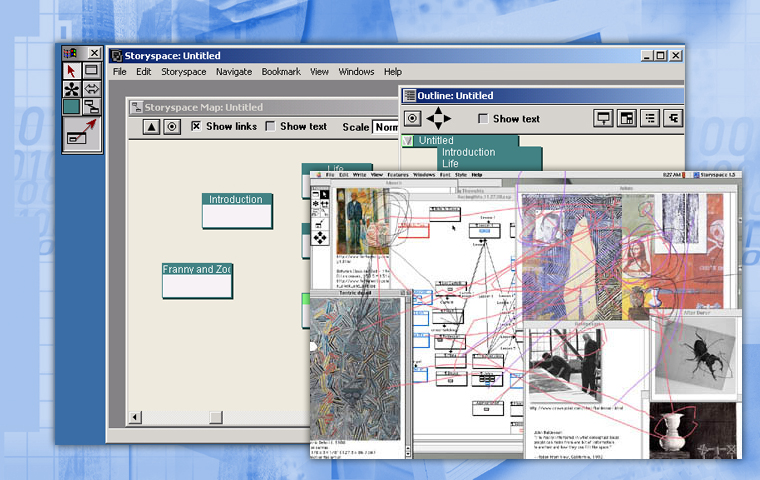 Использование оптических компакт дисков, называемых CD ROM и DVD диски.
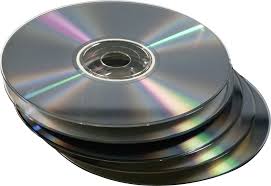 Электронные учебники и книги
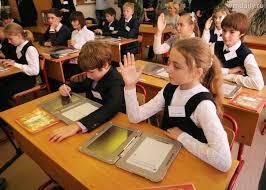 Источник: http://for-teacher.ru/technique/78-multimedia-tehnologii-v-obrazovanii.html
© Всё для учителя школы